ЗДОРОВЬЕСБЕРЕГАЮЩИЕ ТЕХНОЛОГИИ: Коррекция и развитие методом кинезиологии.
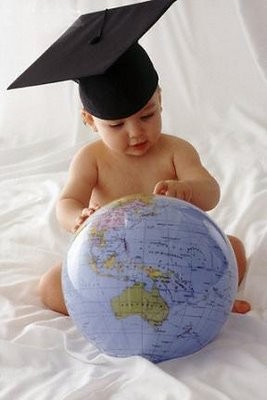 Мозг, хорошо устроенный, стоит больше, чем мозг, хорошо наполненный.
Мишель де Монтень
КОРРЕКЦИОННЫЕ ТЕХНОЛОГИИ:
Обучение детей с учётом психофизиологии как метод дифференцированного обучения: 
    диагностика асимметрии полушарий, учёт     психофизиолгических особенностей.
Кинезиологическая коррекция: систематическое 
   использование упражнений в деятельности.
Тест на определение асимметрии полушарий головного мозга
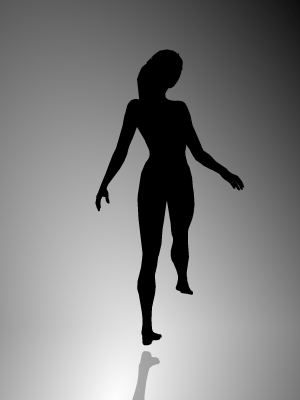 Головной мозг
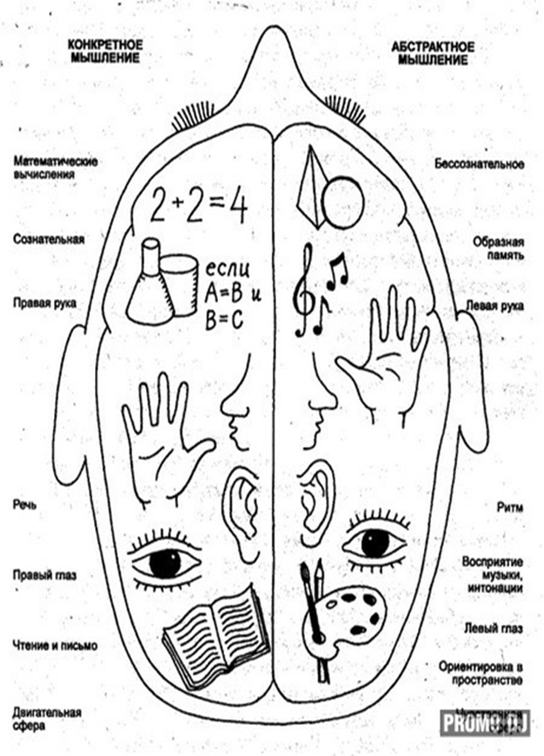 Кинезиология – наука о развитии головного мозга, умственных способностей и физического здоровья через определенные двигательные упражнения.
Кинезиологические упражнения – это комплекс движений, позволяющие активизировать межполушарное воздействие,  различные отделы коры больших полушарий, что способствует развитию способностей человека, улучшают у ребенка память, внимание, речь, пространственные представления, мелкую и крупную моторику, снижают утомляемость, повышают способность к произвольному контролю.

                                    «Рука является вышедшим наружу мозгом»
                                                                                                  И.Кант
Коррекционно-развивающая Кинезиолгическая программа.
Цель:
уменьшить процент учащихся,  испытывающих серьёзные  затруднения неудачи в учебной деятельности;
развитие межполушарной специализации;
развитие межполушарного взаимодействия.
    Задачи:
* снятие эмоциональной напряженности;
* создание положительного эмоционального настроя;
* развитие межполушарного взаимодействия, связей;
* развитие внимания и памяти;
* развитие воображения;
*формирование произвольности;
*развитие мелкой моторики;
*синхронизация работы полушарий;
*развитие речи;
*развитие мышления;
*устранение дислексии и дисграфии.
Требования и условия проведения кинезиологических комплексов:
Проведение на каждом уроке – динамические паузы 3-5 минут;
Занятия проводятся ежедневно, без пропусков; 
Занятия проводятся в доброжелательной обстановке; 
От детей требуется точное выполнение движений и приемов; 
Упражнения проводятся стоя или сидя за партой;
Выполнение стандартных учебных действий может прерываться творческую деятельность прерывать нецелесообразно;
Применение перед началом интенсивной умственной нагрузки, контрольной работы, срезов знаний, олимпиадами;
Упражнения выполняются в медленном темпе от 3 до 5 раз, сначала одной рукой, затем другой рукой, а в завершение - двумя.
 Для постепенного усложнения упражнений можно использовать:
 ускорение темпа выполнения;
выполнение с легко прикушенным языком  и закрытыми глазами (исключение речевого и  зрительного контроля);
подключение движений глаз и языка к  движениям рук;
подключение дыхательных упражнений и  метода визуализации.
Практическая значимость программы:
Снятия стресса;
Профилактика соматических заболеваний (нарушение зрения, активизация работы мышц глаз, развитие слуха и зрения, дыхательные упражнения);
Адаптация леворукого ребёнка к школе;
Развития визуальной и слуховой памяти;
Развития абстрактно-логического мышления (левое полушарие);
Развития творческого (наглядно-образного ) мышления (правое полушарие);
Растяжки нормализуют гипертонус ( мышечное напряжение) и гипотонус ( мышечная вялость); 
Дыхательные упражнения улучшают ритмику организма, развивают самоконтроль и произвольность;
Глазодвигательные упражнения расширяют поле зрения, улучшают восприятие, развивают межполушарное взаимодействие и повышают энергетизацию организма. 
Телесные движения развивают межполушарное взаимодействие, снимают непроизвольные, непреднамеренные движения и мышечные зажимы. 
Упражнения для релаксации способствуют расслаблению, снятию напряжения.
Результативность:
Снижается тревожность, пропадает страх отвечать у доски, дети становятся спокойнее и увереннее.
Улучшаются навыки самостоятельной работы с учебником, со справочной литературой. 
Повышается мотивация к обучению.
Развивается устная речь.
Формируется логическое мышление.
Улучшаются коммуникативные навыки.
Адаптированный комплекс кинезиологических упражнений:
«Уши».  Цель - энергетизация  мозга. 

«Колечко». Цель - развитие межполушарного                  
       взаимодействия (мозолистого тела). 

Кулак-ребро-ладонь. Цель - развитие межполушарного 
      взаимодействия (мозолистого тела), произвольности и 
      самоконтроля.

«Лезгинка». Цель - развитие межполушарного взаимодействия
       (мозолистого тела), внимания, произвольности  и  
       самоконтроля. 

«Лягушка». Цель - развитие межполушарного взаимодействия
      (мозолистого тела), произвольности и самоконтроля.
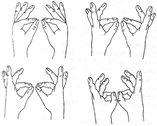 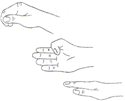 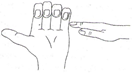 Адаптированный комплекс кинезиологических упражнений:
Цель - развитие межполушарного взаимодействия (мозолистого тела), произвольности и самоконтроля.
Ухо-нос. 
Перекрестные движения. 
«Замок». 
Зеркальное рисование. 
Горизонтальная восьмерка. 
Голова – живот.
Вращение большого пальца.
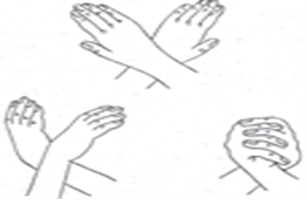 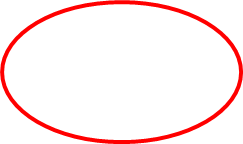 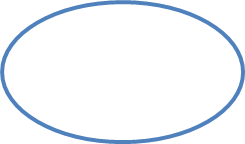 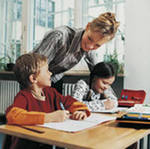 Презентацию подготовила педагог-психолог: 
Валерия Александровна Спориш, МОУСОШ №7.